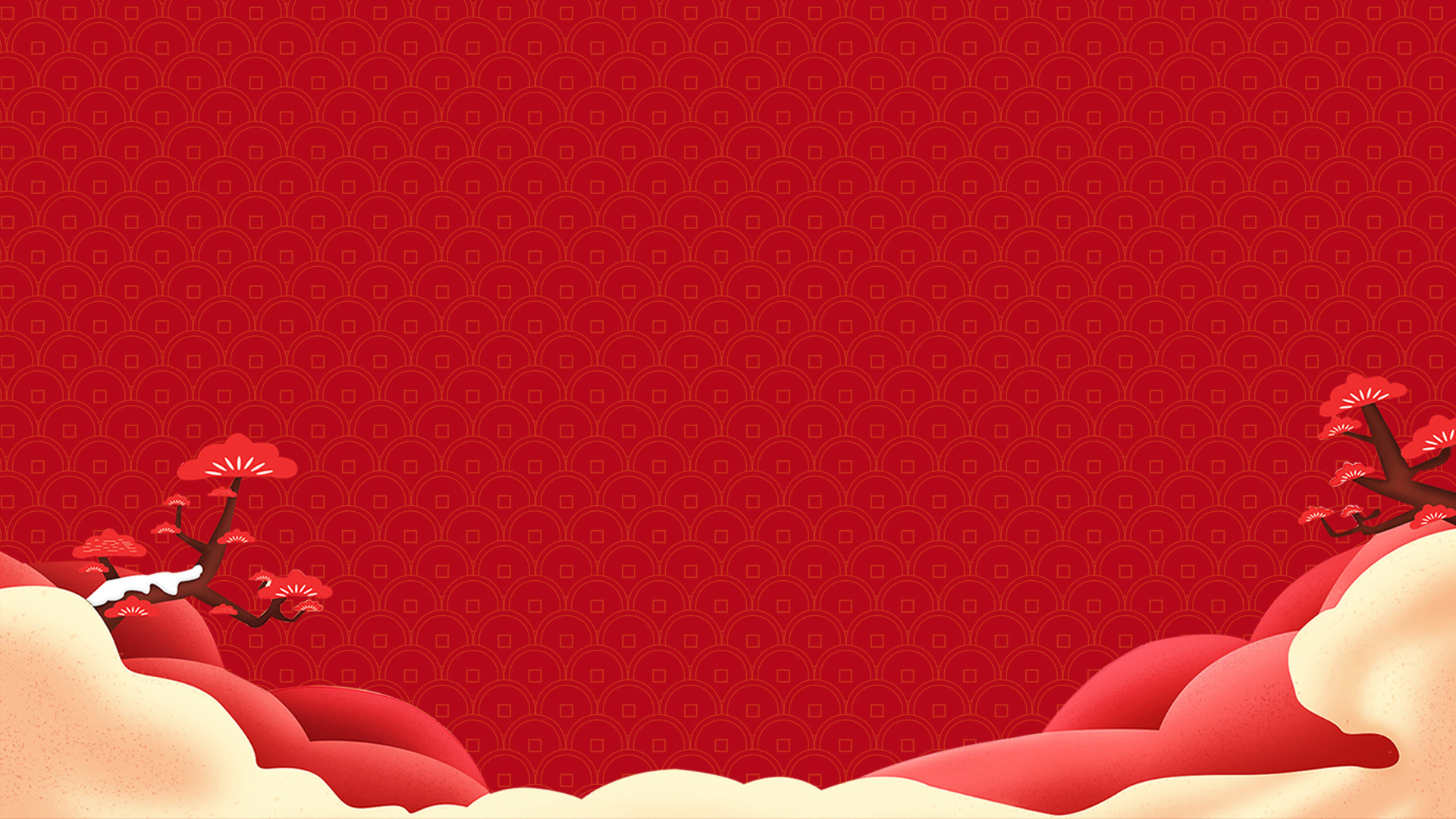 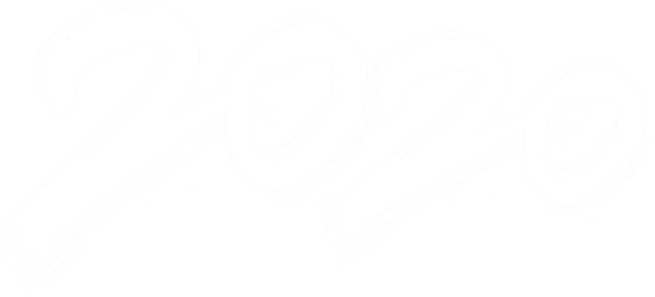 年终工作总结报告PPT模板
汇报人：sunny
2020年1月17日
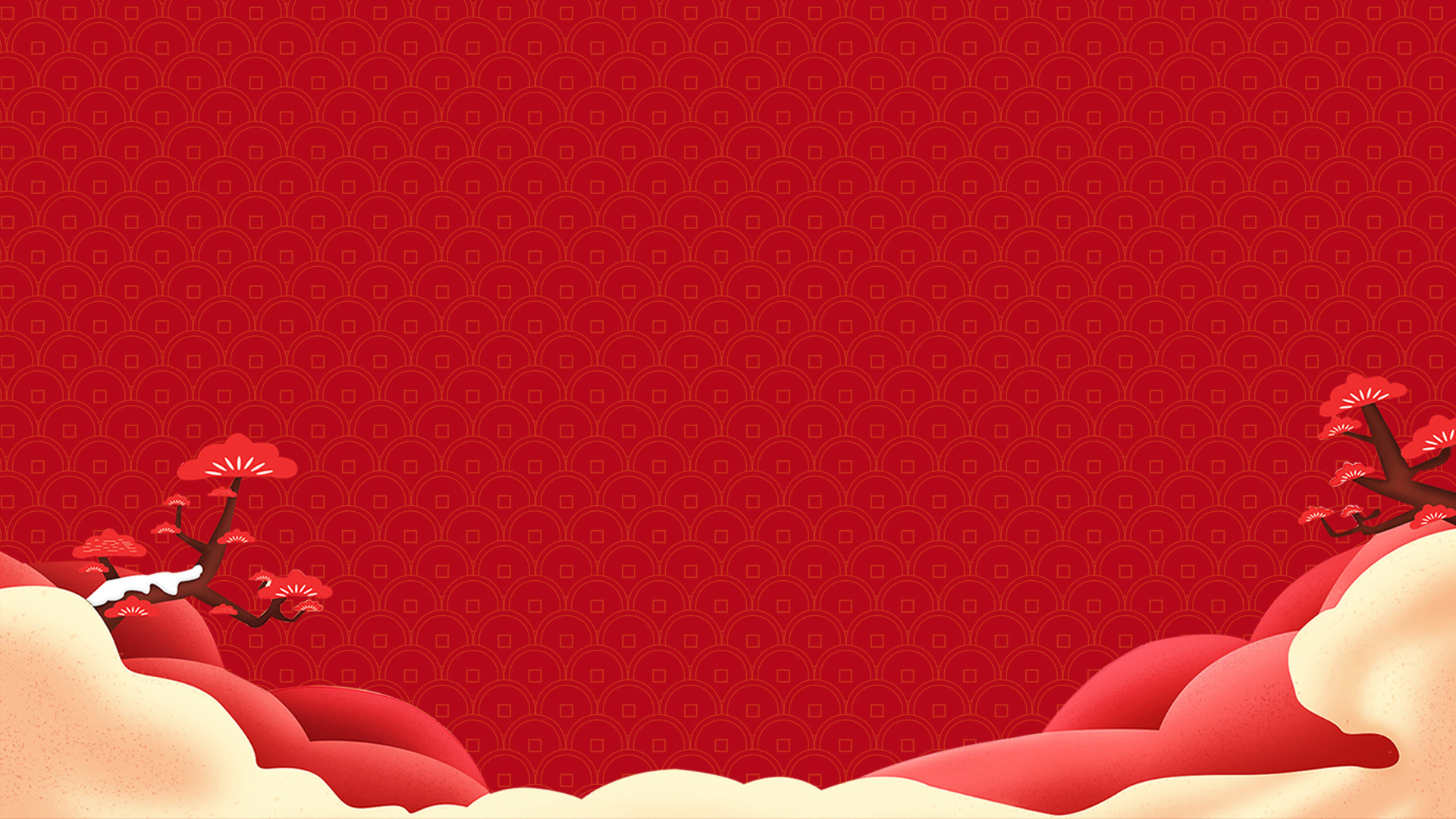 目 录
CONCENTS
1
1
1
1
请输入标题
请输入标题
1
请输入标题
请输入标题
请输入标题
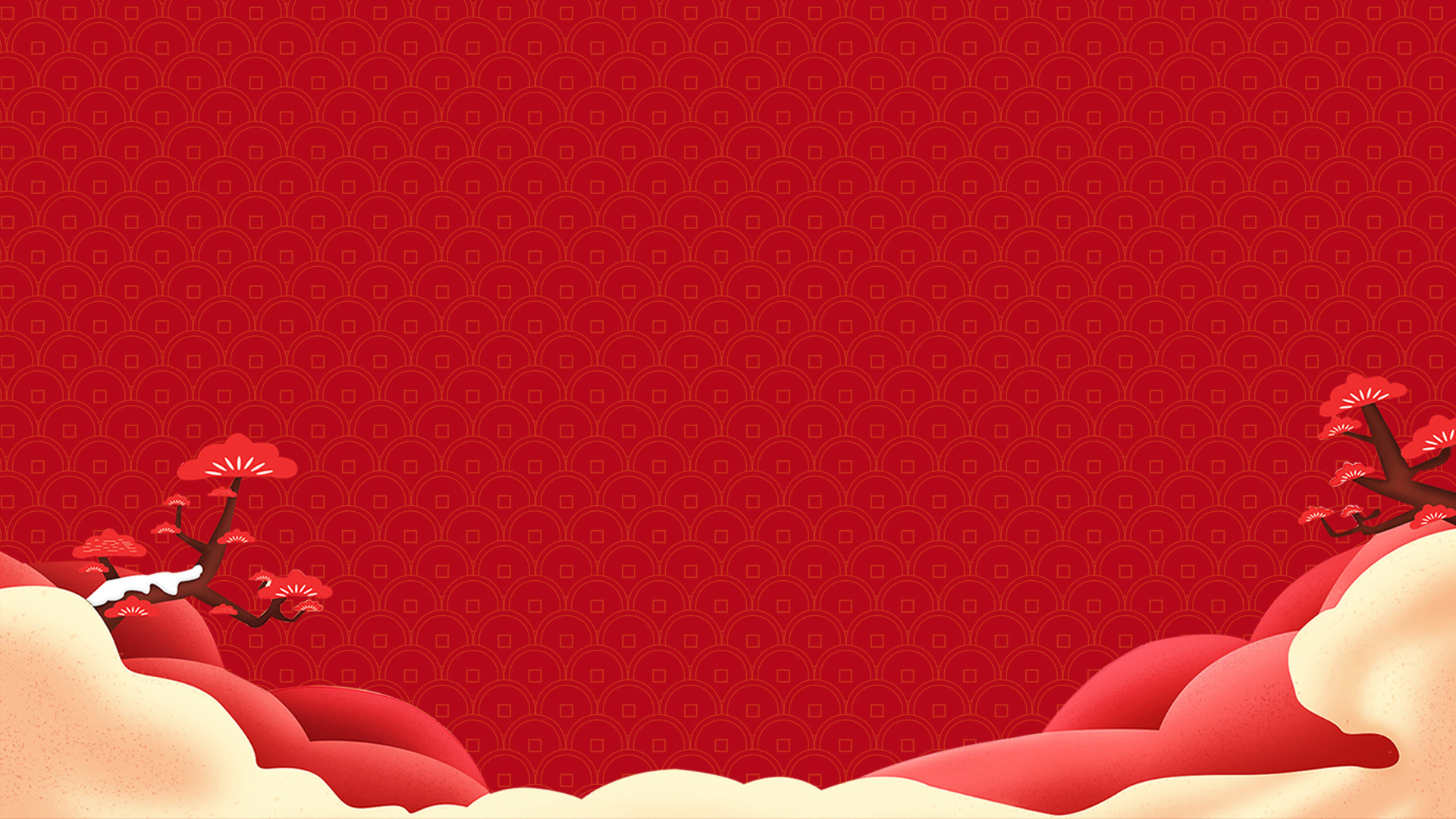 1
在这里输入您公司的名称
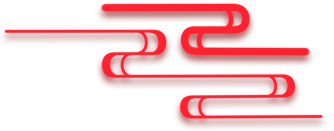 请在这里输入标题
请输入标题
请输入标题
这里是文字这里是文字这里是文字这里文字这里是文字这里是文字这里是文字
这里是文字这里是文字这里是文字这里文字这里是文字这里是文字这里是文字
请输入标题
请输入标题
这里是文字这里是文字这里是文字这里文字这里是文字这里是文字这里是文字
这里是文字这里是文字这里是文字这里文字这里是文字这里是文字这里是文字
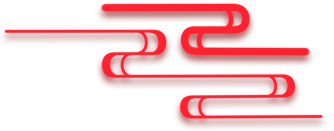 请在这里输入标题
请输入标题
这里是文字这里是文字这里是文字这里是文字这里是文字这里是文字这里是文字这里是文字这里是文字这里是文字这里是文字这里是文字这里是文字这里是文字
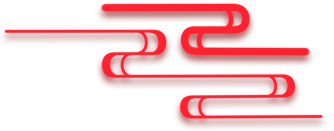 请在这里输入标题
请输入标题
这里是文字这里是文字这里是文字这里文字这里是文字这里是文字这里是文字
请输入标题
这里是文字这里是文字这里是文字这里文字这里是文字这里是文字这里是文字
60%
72%
80%
请输入标题
这里是文字这里是文字这里是文字这里文字这里是文字这里是文字这里是文字
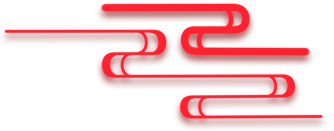 请在这里输入标题
请输入标题
请输入标题
请输入标题
请输入标题
1
2
3
4
这里是文字这里是文字这里是文字这里文字这里是文字这里是文字这里是
这里是文字这里是文字这里是文字这里文字这里是文字这里是文字这里是
这里是文字这里是文字这里是文字这里文字这里是文字这里是文字这里是
这里是文字这里是文字这里是文字这里文字这里是文字这里是文字这里是
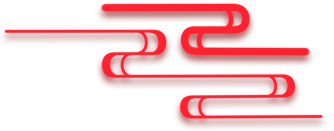 请在这里输入标题
请输入标题
这里是文字这里是文字这里是文字这里是文字这里是文字这里是文字这里是文字这里是文字这里是文字这里是文字这里是文字这里是文字这里是文字这里是文字
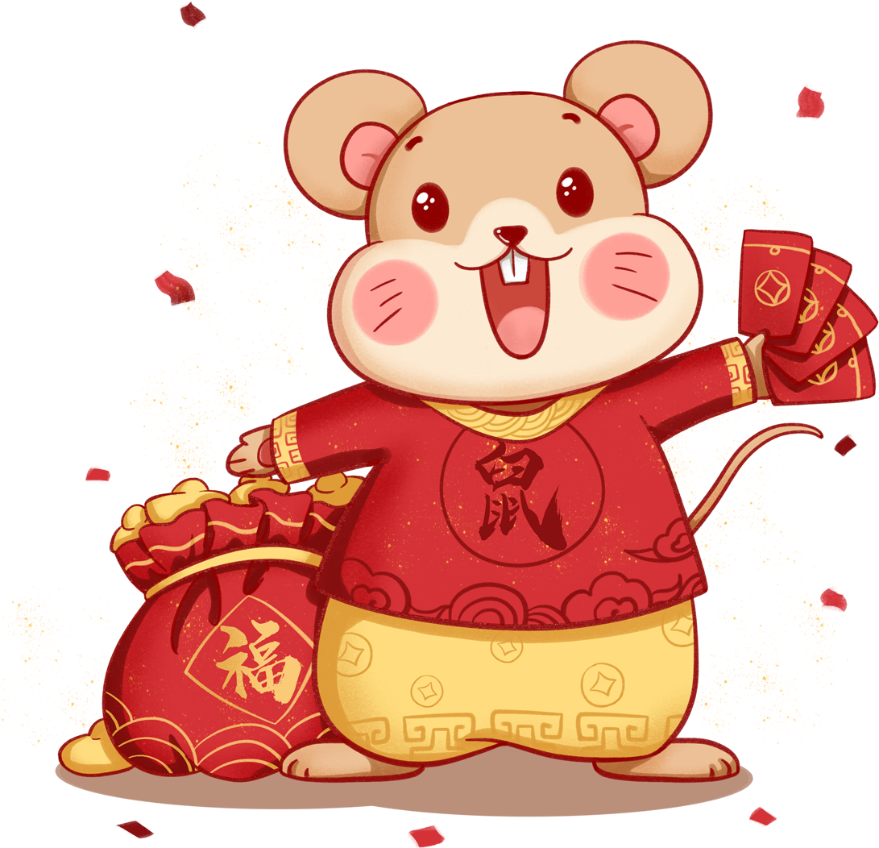 请输入标题
这里是文字这里是文字这里是文字这里是文字这里是文字这里是文字这里是文字这里是文字这里是文字这里是文字这里是文字这里是文字这里是文字这里是文字
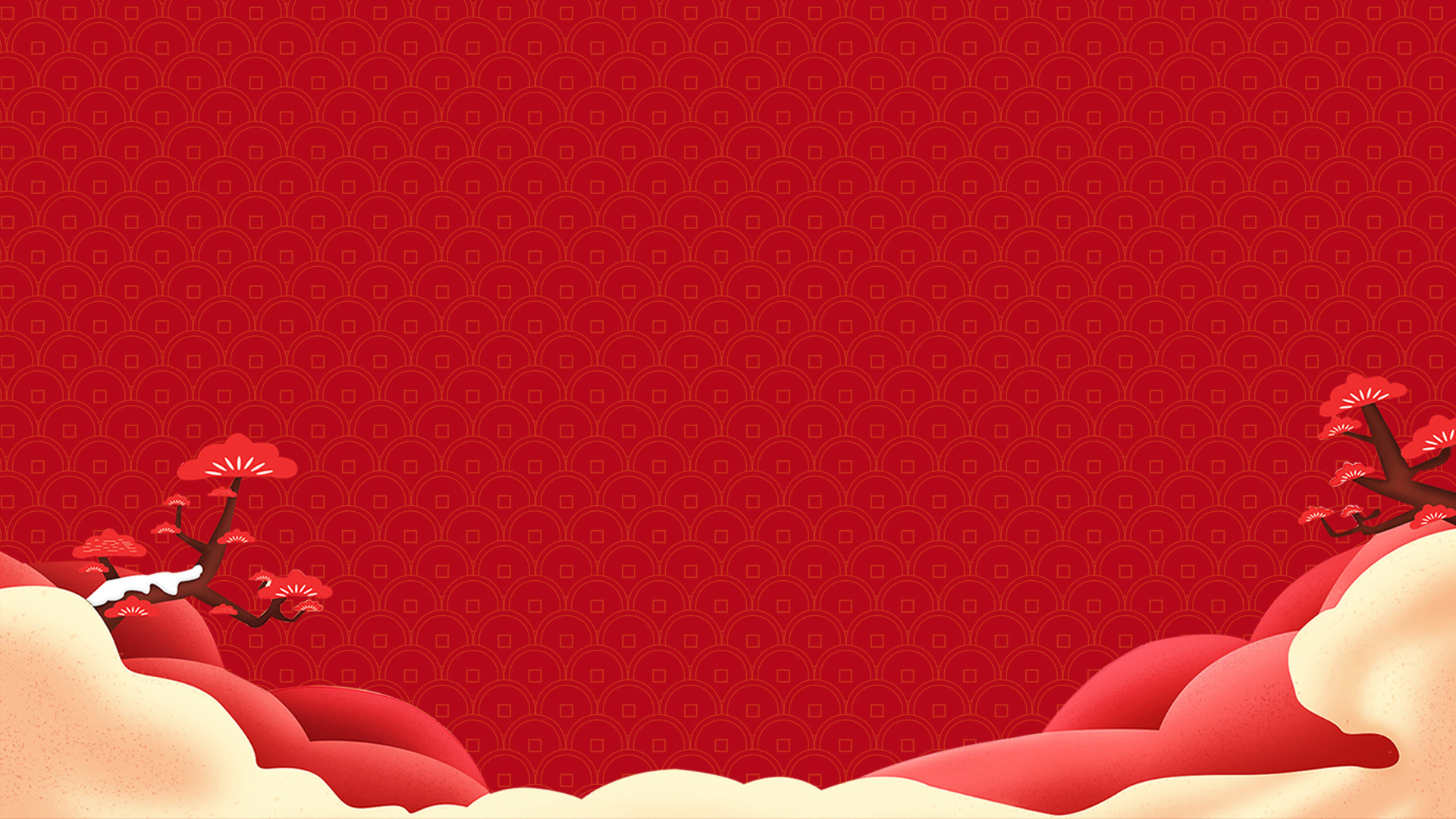 2
在这里输入您公司的名称
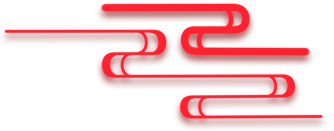 请在这里输入标题
请输入标题
这里是文字这里是文字这里是文字这里文字这里是文字这里是文字这里是文字
请输入标题
这里是文字这里是文字这里是文字这里文字这里是文字这里是文字这里是文字
请输入标题
请输入标题
请输入标题
这里是文字这里是文字这里是文字这里文字这里是文字这里是文字这里是文字
这里是文字这里是文字这里是文字这里文字这里是文字这里是文字这里是文字
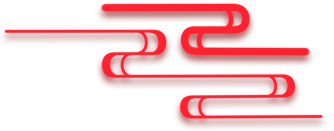 请在这里输入标题
这里是文字这里是文字这里是文字这里文字这里是文字这里是文字
请输入标题
这里是文字这里是文字这里是文字这里文字这里是文字这里是文字
请输入标题
这里是文字这里是文字这里是文字这里文字这里是文字这里是文字
请输入标题
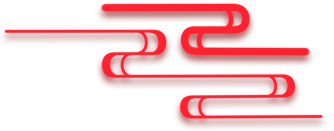 请在这里输入标题
01
02
03
这里是文字这里是文字这里是文字这里文字这里是文字这里是文字
这里是文字这里是文字这里是文字这里文字这里是文字这里是文字
这里是文字这里是文字这里是文字这里文字这里是文字这里是文字
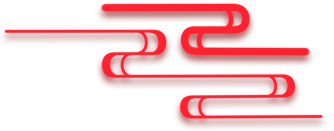 请在这里输入标题
36%
这里是文字这里是文字这里是文字这里文字这里是文字这里是文字
请输入标题
这里是文字这里是文字这里是文字这里文字这里是文字这里是文字这里是文
69%
这里是文字这里是文字这里是文字这里文字这里是文字这里是文字
38%
这里是文字这里是文字这里是文字这里文字这里是文字这里是文字
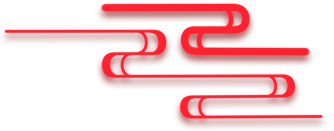 请在这里输入标题
这里是文字这里是文字这里是文字这里文字这里是文字这里是文字这这里是文字
这里是文字这里是文字这里是文字这里文字这里是文字这里是文字这这里是文字
这里是文字这里是文字这里是文字这里文字这里是文字这里是文字这这里是文字
这里是文字这里是文字这里是文字这里文字这里是文字这里是文字这这里是文字
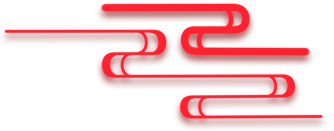 请在这里输入标题
请输入标题
这里是文字这里是文字这里是文字这里文字这里是文字这里是文字这里是文这里是文字这里是文字这里是文字这里文字这里是文字这里是文字这里是文这里是文字这里是文字
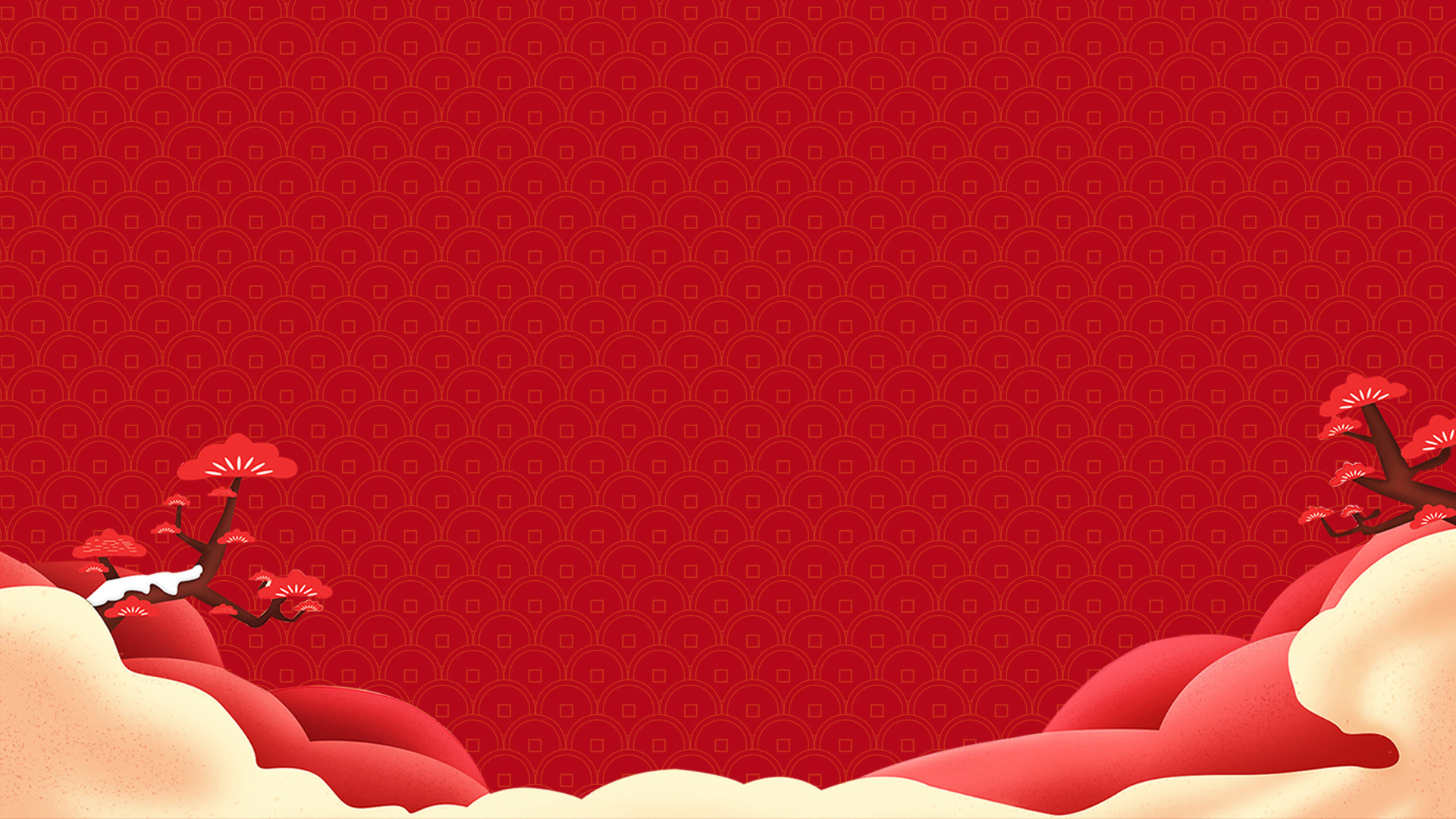 3
在这里输入您公司的名称
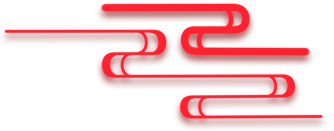 请在这里输入标题
请输入标题
请输入标题
这里是文字这里是文字这里是文字这里文字这里是文字这里是文字这里是文字
这里是文字这里是文字这里是文字这里文字这里是文字这里是文字这里是文字
请输入标题
请输入标题
这里是文字这里是文字这里是文字这里文字这里是文字这里是文字这里是文字
这里是文字这里是文字这里是文字这里文字这里是文字这里是文字这里是文字
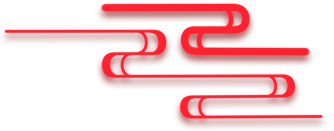 请在这里输入标题
1
4
请输入标题
请输入标题
这里是文字这里是文字这里是文字这里文字这里是文字这里是文字这里是文字
这里是文字这里是文字这里是文字这里文字这里是文字这里是文字这里是文字
请输入标题
2
3
请输入标题
请输入标题
这里是文字这里是文字这里是文字这里文字这里是文字这里是文字这里是文字
这里是文字这里是文字这里是文字这里文字这里是文字这里是文字这里是文字
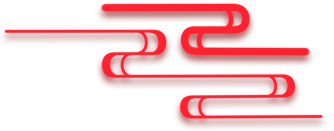 请在这里输入标题
2014
请输入标题
2012
请输入标题
这里是文字这里是文字这里是文字这里文字这里是文字这里是文字这这里是文字
这里是文字这里是文字这里是文字这里文字这里是文字这里是文字这这里是文字
2015
请输入标题
2013
这里是文字这里是文字这里是文字这里文字这里是文字这里是文字这这里是文字
请输入标题
这里是文字这里是文字这里是文字这里文字这里是文字这里是文字这这里是文字
2016
请输入标题
这里是文字这里是文字这里是文字这里文字这里是文字这里是文字这这里是文字
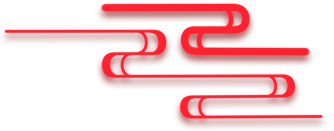 请在这里输入标题
请输入标题
这里是文字这里是文字这里是文字这里文字这里是文字这里
请输入标题
这里是文字这里是文字这里是文字这里文字这里是文字这里
请输入标题
这里是文字这里是文字这里是文字这里文字这里是文字这里
请输入标题
这里是文字这里是文字这里是文字这里文字这里是文字这里
请输入标题
这里是文字这里是文字这里是文字这里文字这里是文字这里
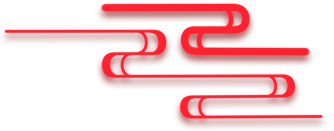 请在这里输入标题
请输入标题
请输入标题
这里是文字这里是文字这里是文字这里文字这里是文字这里是文字这这里是文字这里是文字这里是文字这里文字这里
这里是文字这里是文字这里是文字这里文字这里是文字这里是文字这这里是文字这里是文字这里是文字这里文字这里
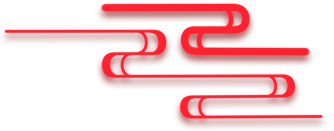 请在这里输入标题
请输入标题
请输入标题
请输入标题
1
3
2
这里是文字这里是文字这里是文字这里文字这里是文字这里是文字这里是文字这里是文字这里是文字这里是文字这里是文字
这里是文字这里是文字这里是文字这里文字这里是文字这里是文字这里是文字这里是文字这里是文字这里是文字这里是文字
这里是文字这里是文字这里是文字这里文字这里是文字这里是文字这里是文字这里是文字这里是文字这里是文字这里是文字